External Analysis
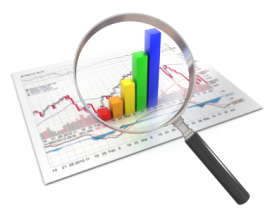 External Analysis
External Analysis
Summary
Opportunities
low wages
many social issues unaddressed
undiscovered/underexploited mines
Threats
Increased vandalism and theft
Increased pollution
Increased scrutiny by international activists
Internal Analysis
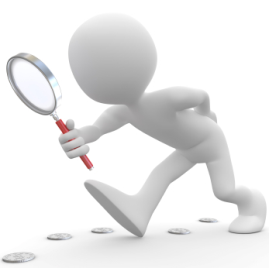 Internal Analysis
About Barrick
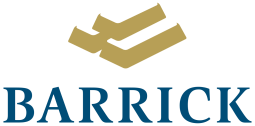 Operates in 5 continents
Listed on multiple stock exchanges
Spun off TZ business - ABG IPO on LSE
1995 - TZ exploration; 1999 - mining activities begin
4 main gold mining sites in the Lake Victoria Zone in TZ 
Core vision and values: 
“To continue finding, acquiring, developing and producing quality reserves in a safe, profitable and socially responsible manner”
Internal Analysis
Operations Analysis
advanced exploration technological systems 
relies on TZ government and legal system
2008 -  established mining institution
operates in a more sustainable and responsible manner than other global mining corporations
promotion of CSR activities
Internal Analysis
Social Processes
follows global corporate social responsibility standards 
established a “community department” to oversee social development initiatives
entrepreneurship programs
healthcare accessibility
corporate ambassadors
commitments inconsistent with the perception of its behaviors by some stakeholders
Internal Analysis
Human Capital
Corporate culture of socialization in human resource management (HRM)
training department in each mine
recruited university graduates for administrative work in corporate offices
manual labourers worked alongside experienced expatriates and locals
Integrated Mining Technical Training program (IMTT)
Global Succession Planning Program (GSPP)
Internal Analysis
Summary
Strengths
strong corporate culture and HR management
able to harness advanced technology and global expertise

Weaknesses
CSR efforts perceived negatively by local communities; negative corporate image
reliance on TZ government to sustain business viability
poor cultural understanding and communication with stakeholders
Alternatives
Alternative 1
Leave TZ –refocus resources
Alternative 2
Follow regulation & hire security to protect operations
Alternative 3
Enhance CSR activities to reduce Tensions
Metrics
Recommendation-Choose Alternative 3
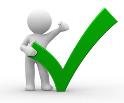 Implementation
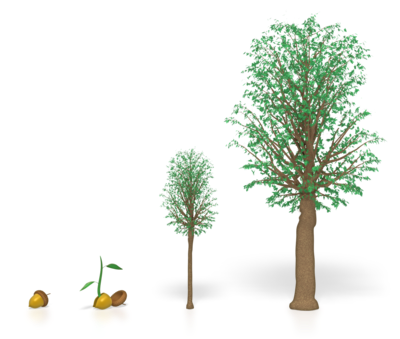 0-6 months
Short term
Stop the nightly mining 

Involve locals in decision-making process in social programs.

Assign a liaison between the corporation and local communities to ensure that efforts and funds are being properly allocated to maximize the benefit to local communities.  

Strengthen communication between management/employees and locals.
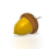 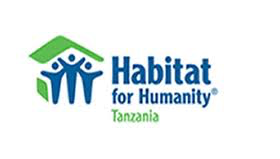 0-6 months
Short term
Involve locals in decision-making process in social programs.

Community-based entrepreneurship should focus on fishing/agriculture related activities since 90% of the workforce in TZ is employed in that industry 

Provide adequate solutions to those who lost their homes and land (Habitat for Humanity)

Continue investing into the Kilimanjaro mining institution and train locals to replace expatriates.
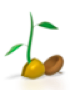 6-24 months
Medium term
Move higher on the civil learning graph

Create a cultural training program, to be used during orientation, for the management team and expatriates 

Increase environmental preservation efforts 

Assigning the community leader the task of finding people in the community that can spread the message on how to be “green” and help the “cleanup” process.
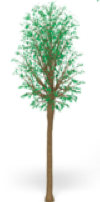 24+ months
Long term
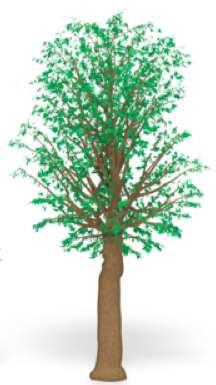 Bridge the gap between level of labor required and education

Make sure that with all the efforts invested, in the last 2 years, Barrick develops a “deep understanding, integration, and [builds] a trusting relationship”.

If conflicts are resolved consider changing the current security to employ locals to help the Tanzanian economy.